ЧЕЛОВЕК И ДОМАШНИЕ ЖИВОТНЫЕ
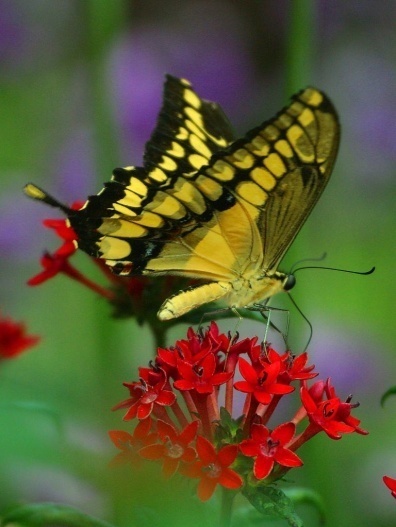 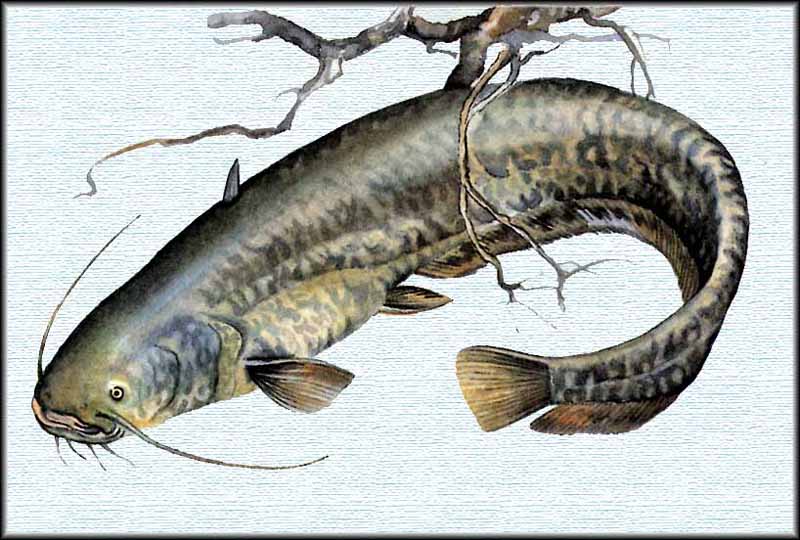 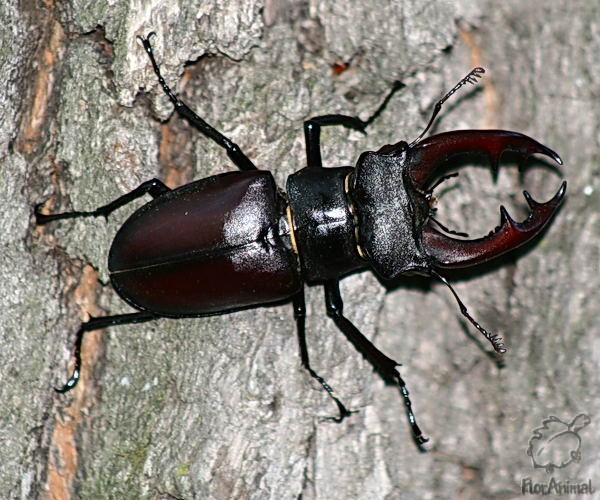 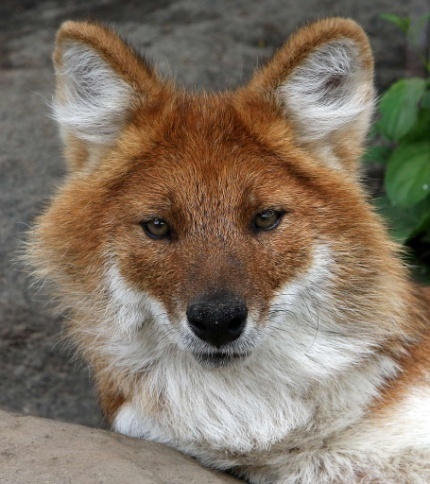 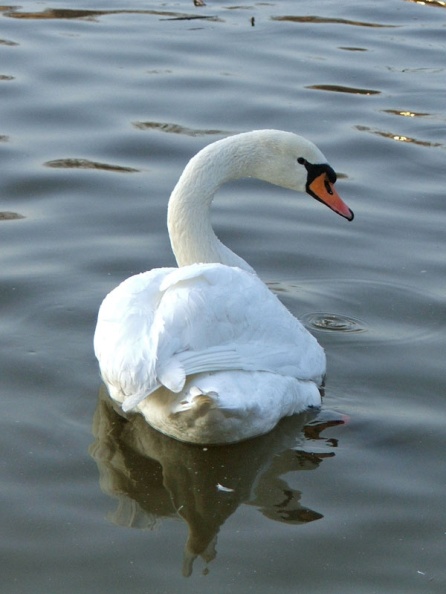 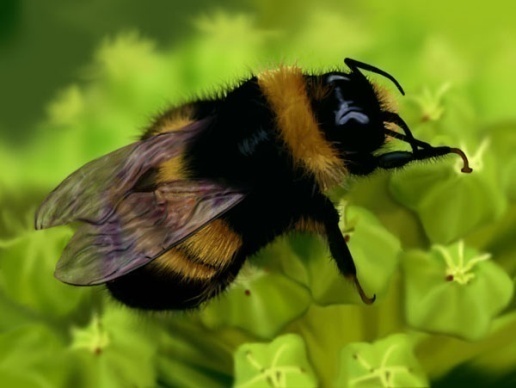 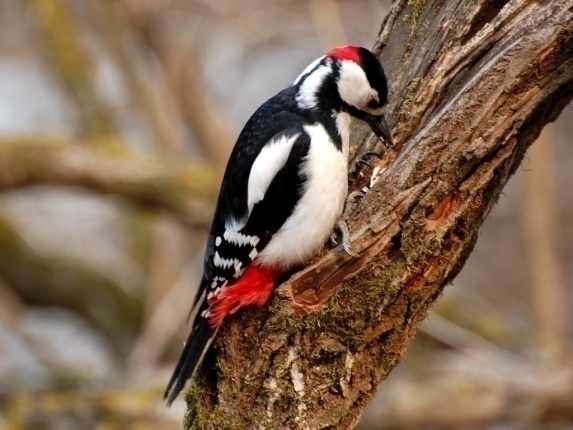 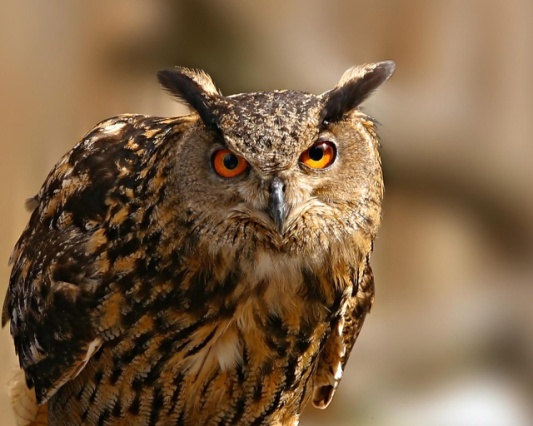 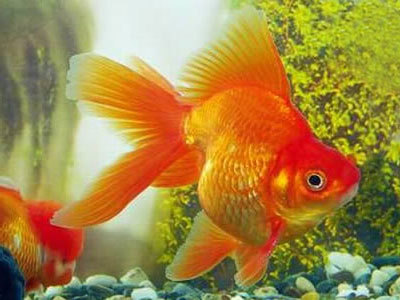 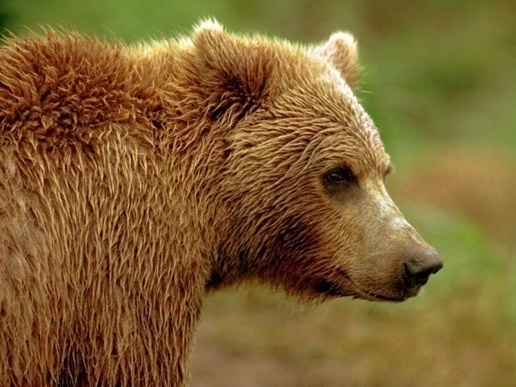 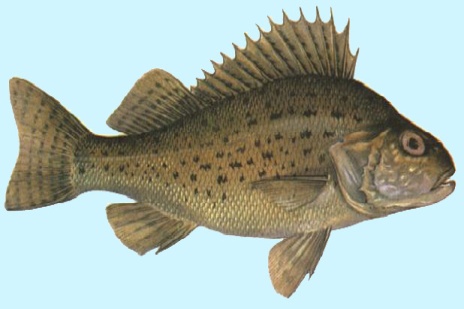 Животные  - это
звери
птицы
рыбы
насекомые
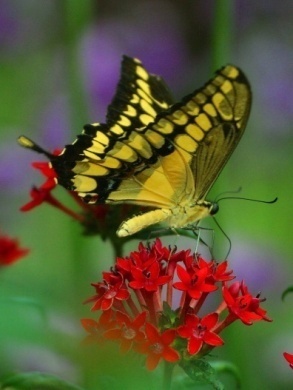 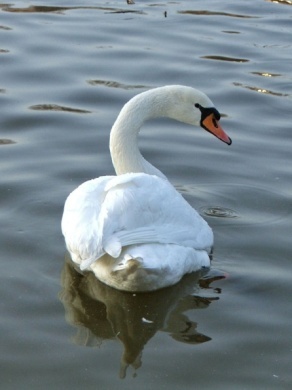 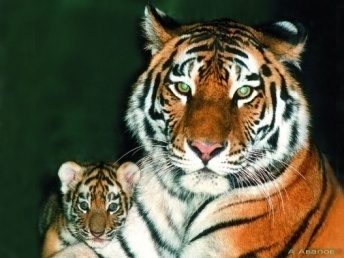 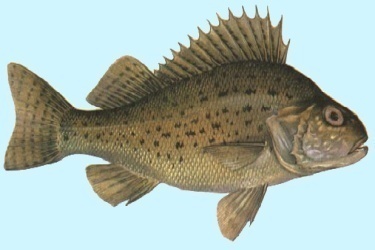 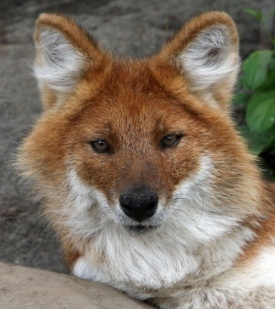 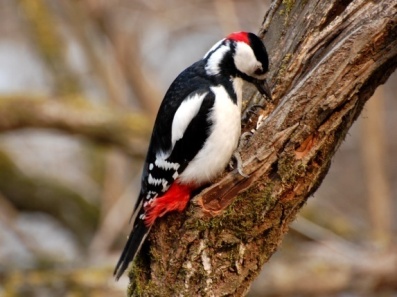 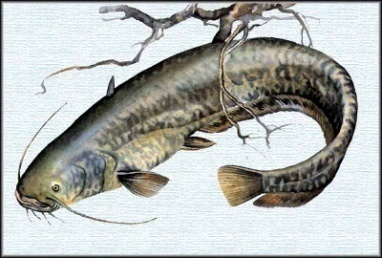 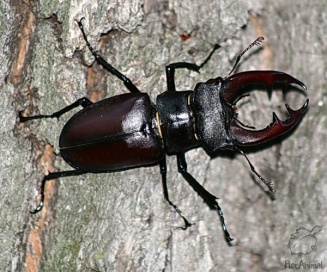 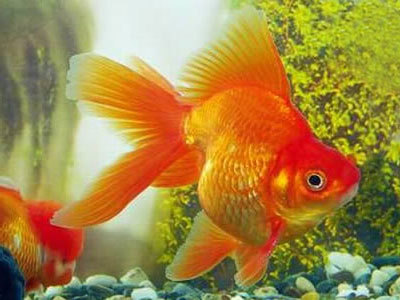 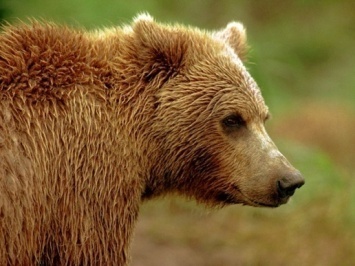 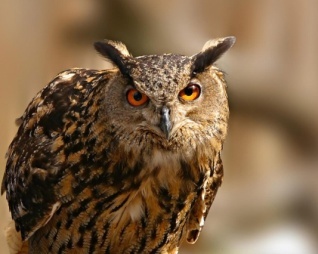 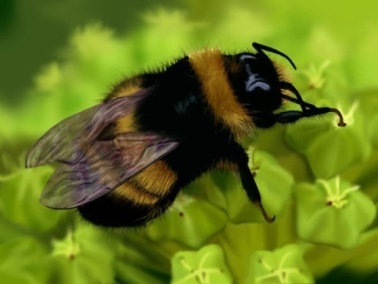 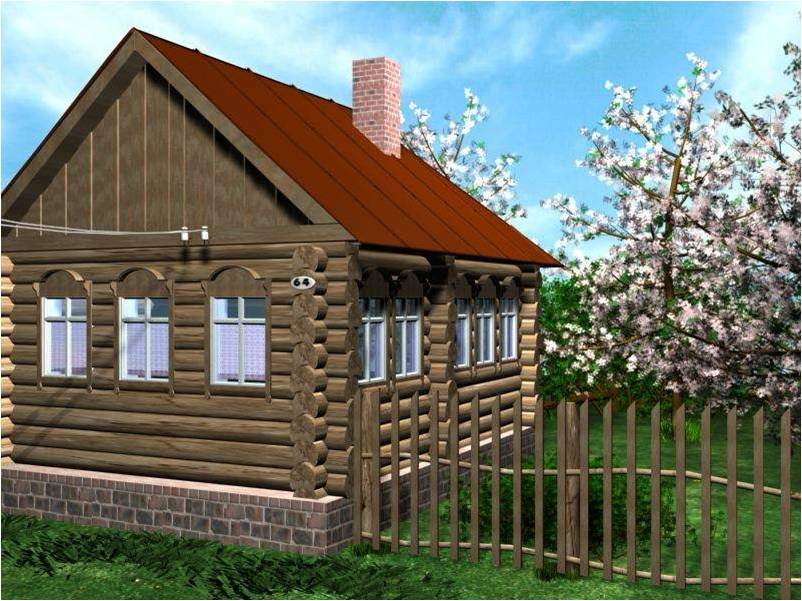 .
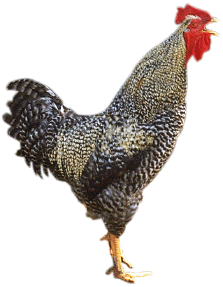 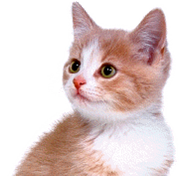 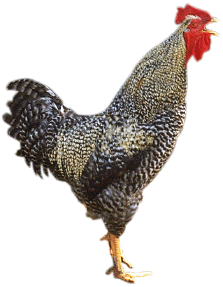 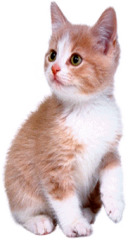 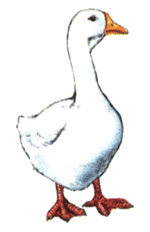 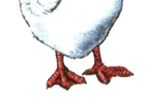 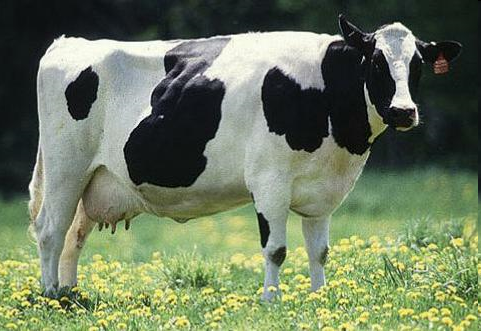 Рыжий молокозавод
День жуёт и ночь жуёт:
Ведь траву не так легко
Переделать в молоко!
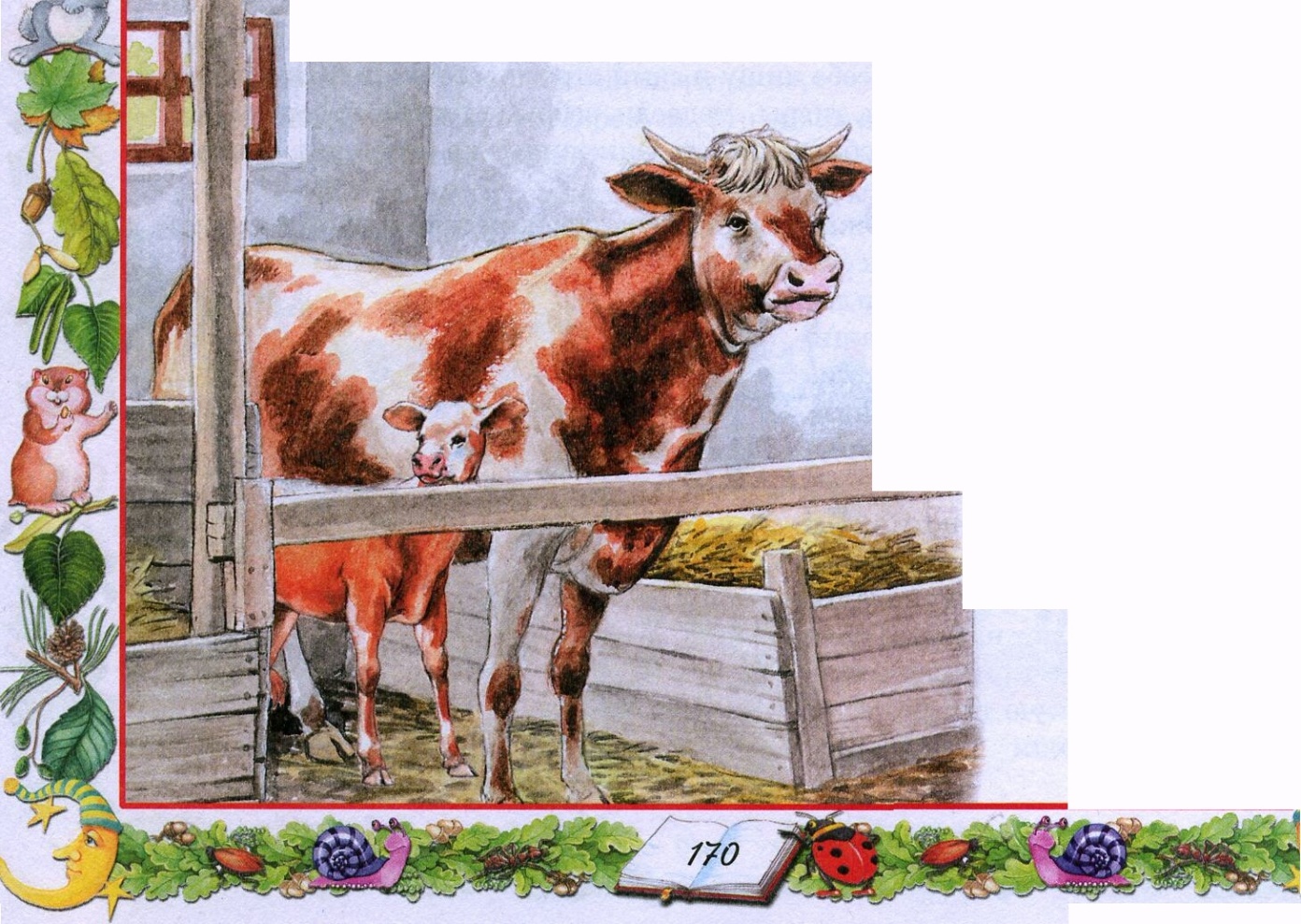 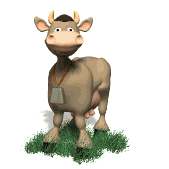 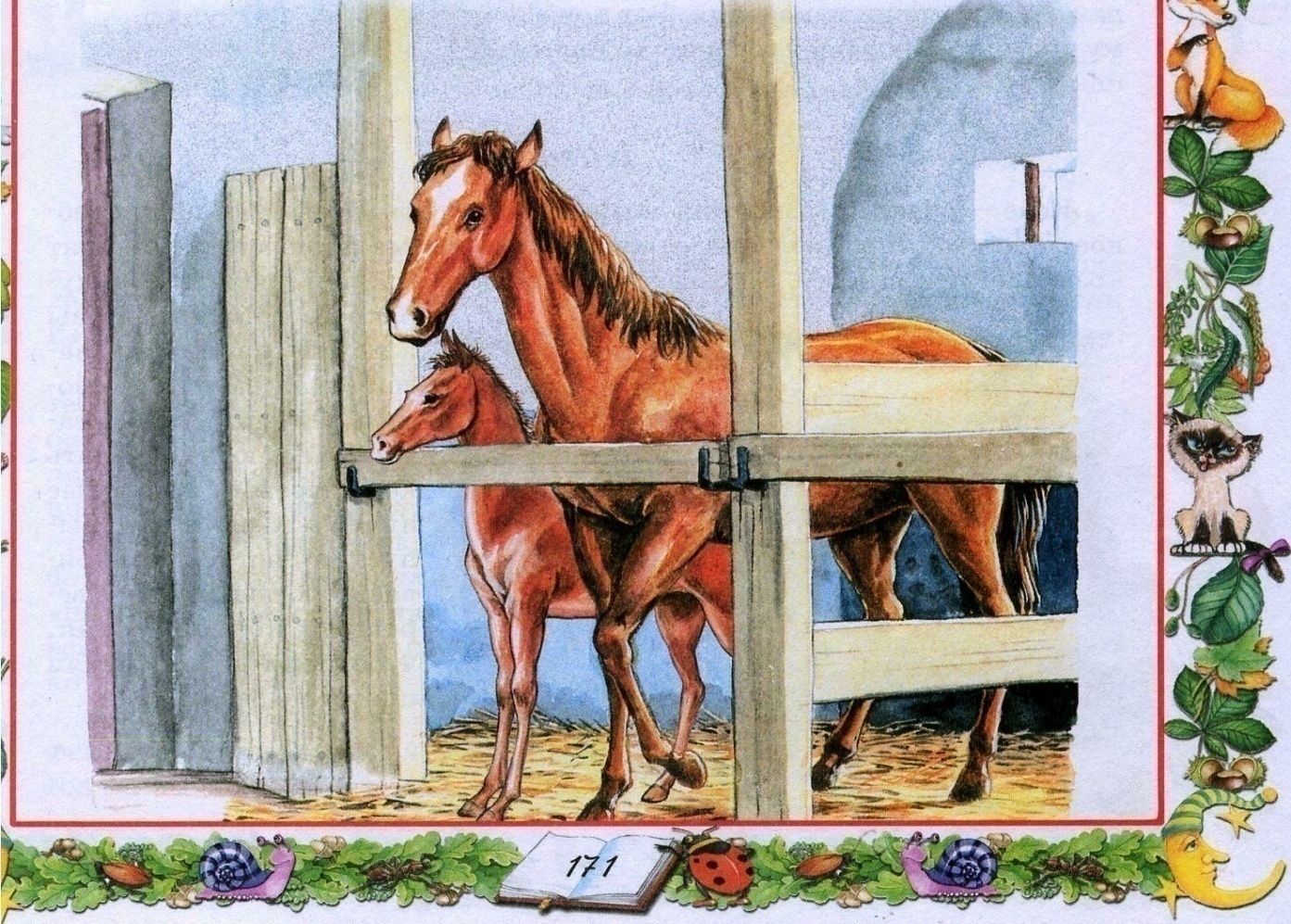 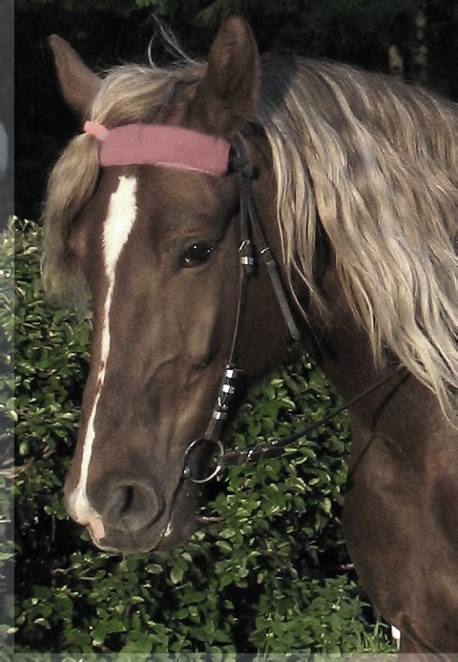 Не мой бы труд, не мой бы бег,
Ты плохо жил бы, человек,
Но в век машины и мотора
Боюсь, в отставке буду скоро.
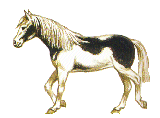 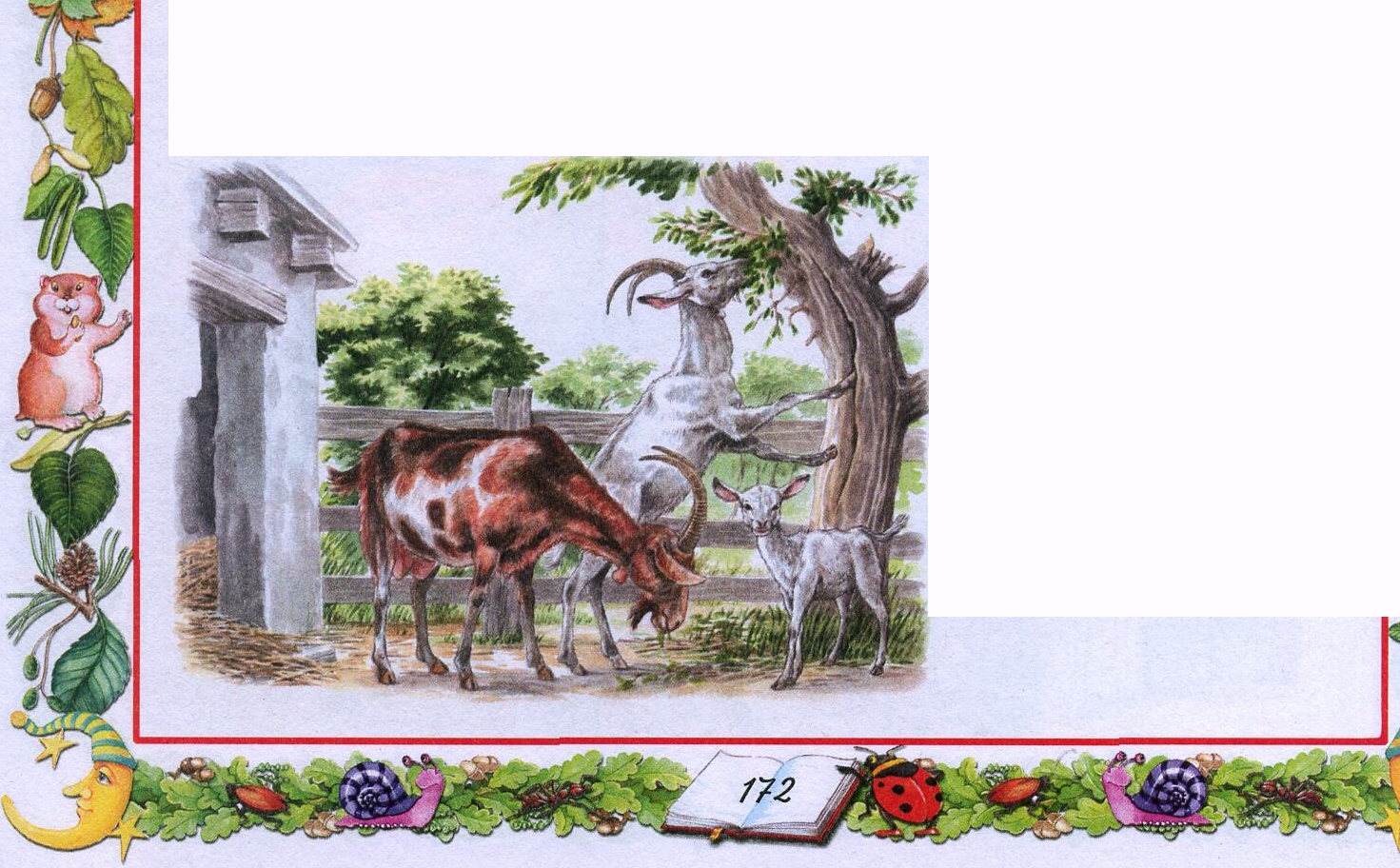 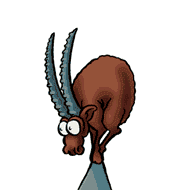 Не усат, а бородат,
И сердит он на ребят.
Но не дедушка он всё же.
Угадайте, дети, кто же?
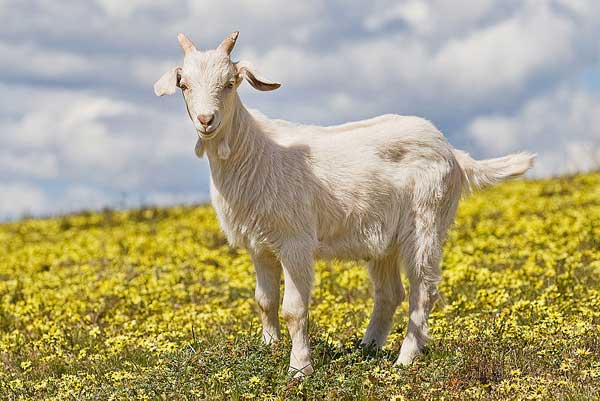 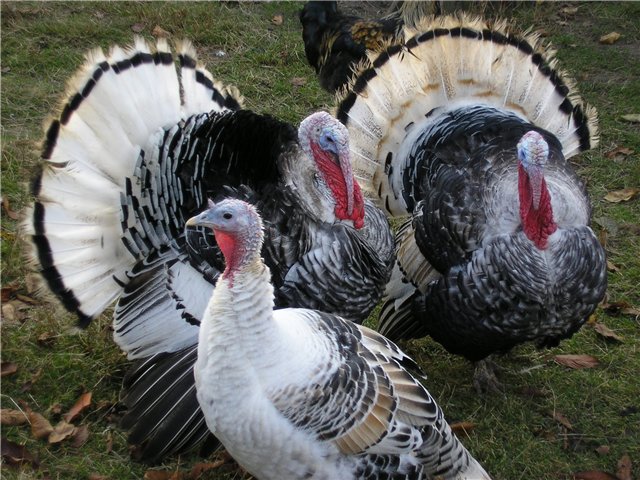 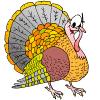 Важным по двору ходил
С острым клювом крокодил,
Головой весь день мотал,
Что-то громко бормотал.
Только это, верно, был
Никакой не крокодил,
А индюшек лучший друг – 
Удивительный ….
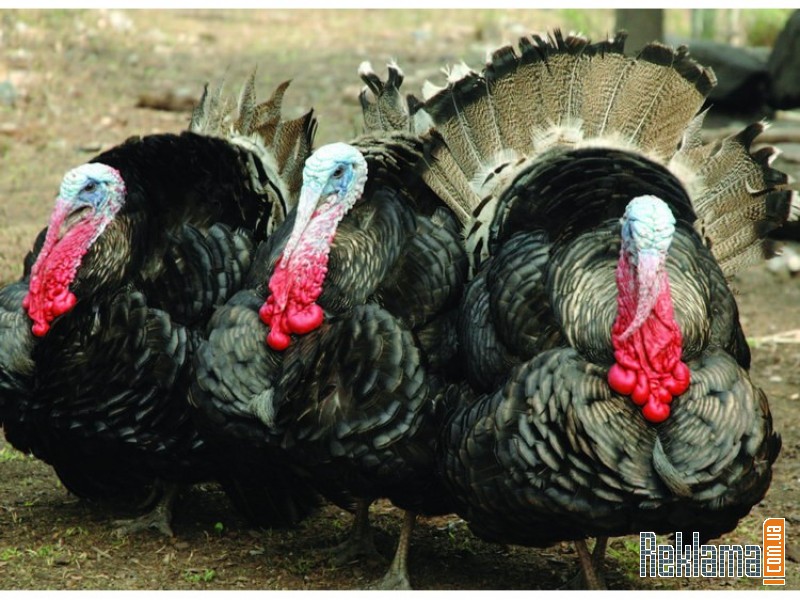 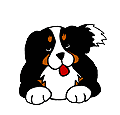 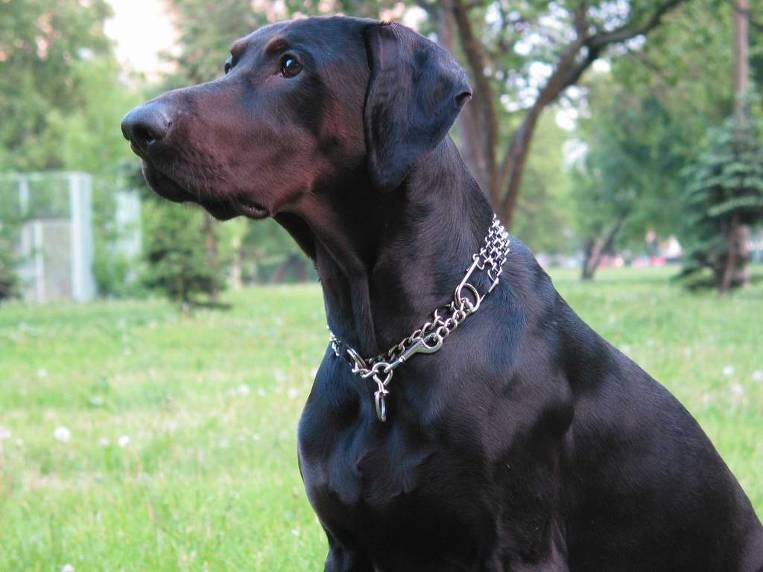 У меня отличный слух,
Умный взгляд и тонкий нюх.
Сразу лезу с кошкой в драку
Потому что я ….
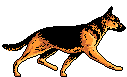 Корова
Хозяйственное значение
Пищевые продукты
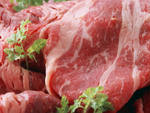 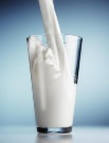 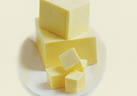 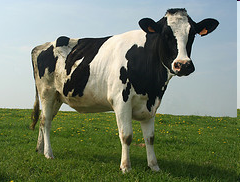 Мясо
Молоко
Жир
Непищевые продукты
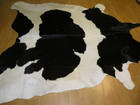 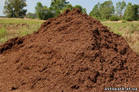 Навоз (органическое удобрение)
Кожа
Овца
Хозяйственное значение
Пищевые продукты
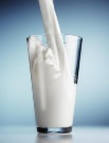 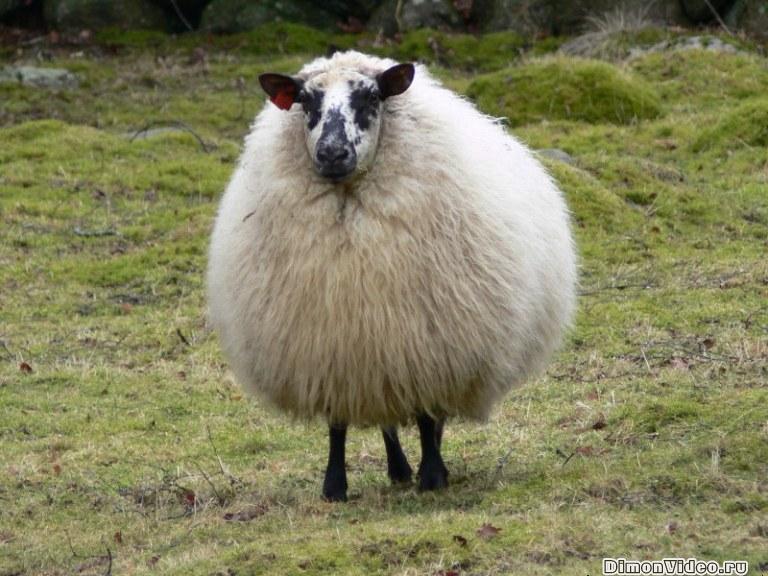 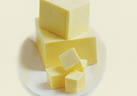 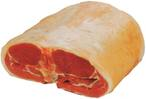 Мясо
Молоко
Жир
Непищевые продукты
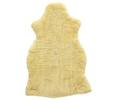 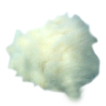 Шкура
Шерсть
Свинья
Хозяйственное значение
Пищевые продукты
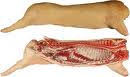 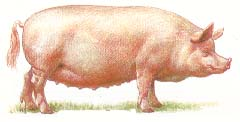 Мясо
Непищевое использование
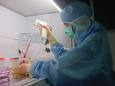 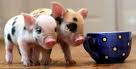 Домашний питомец - минипиг
Медицинские исследования
Курица
Хозяйственное значение
Пищевые продукты
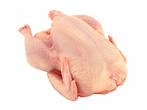 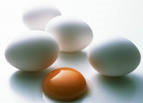 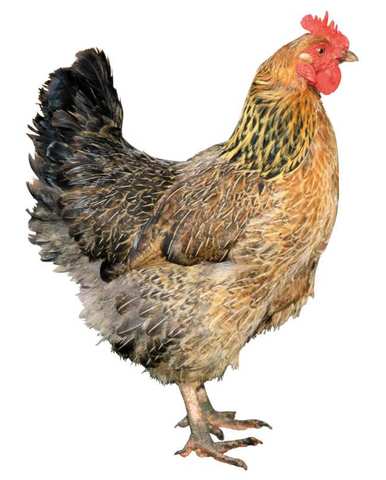 Мясо
Яйца
Непищевые продукты
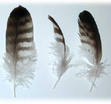 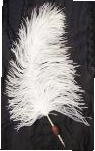 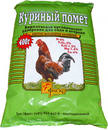 Пух
Перо
Помёт
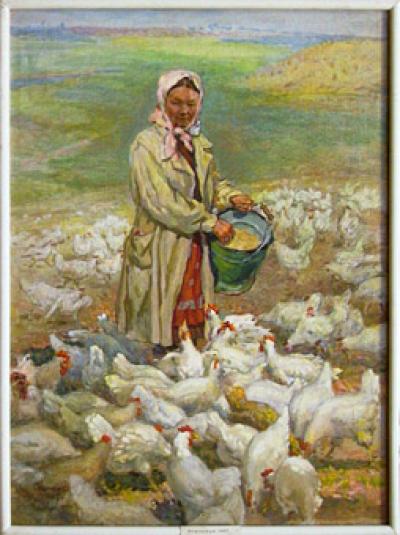 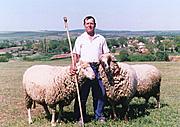 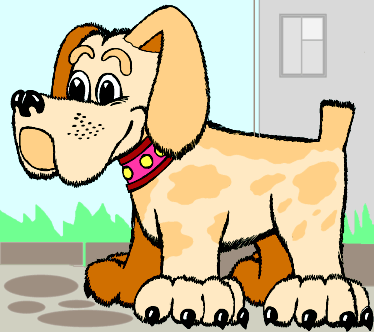 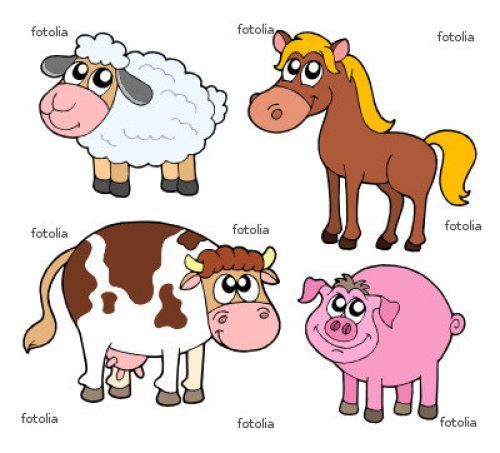 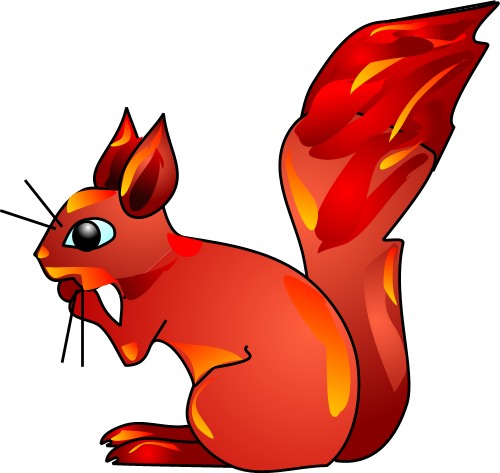 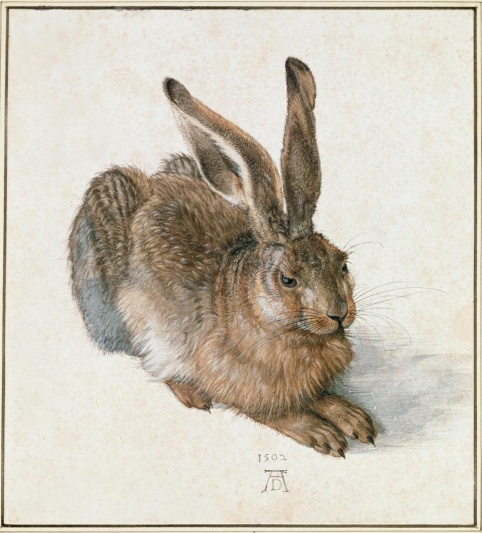 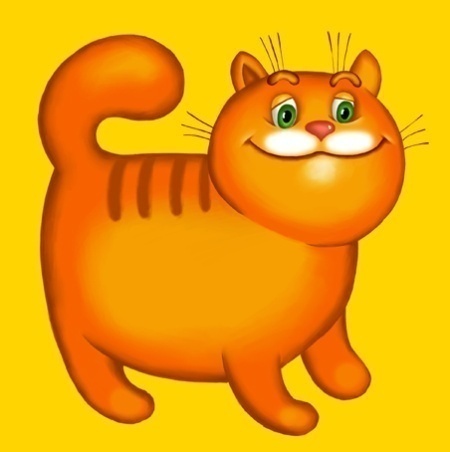 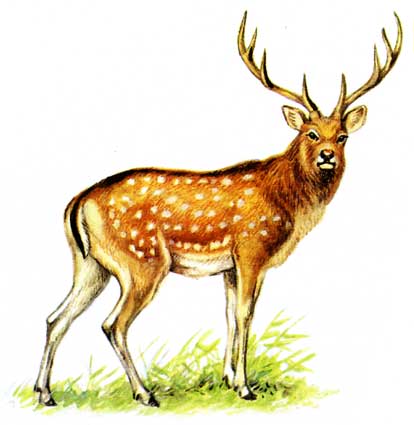 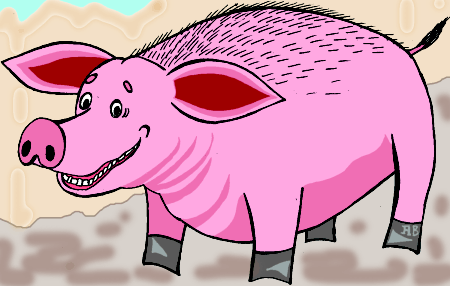 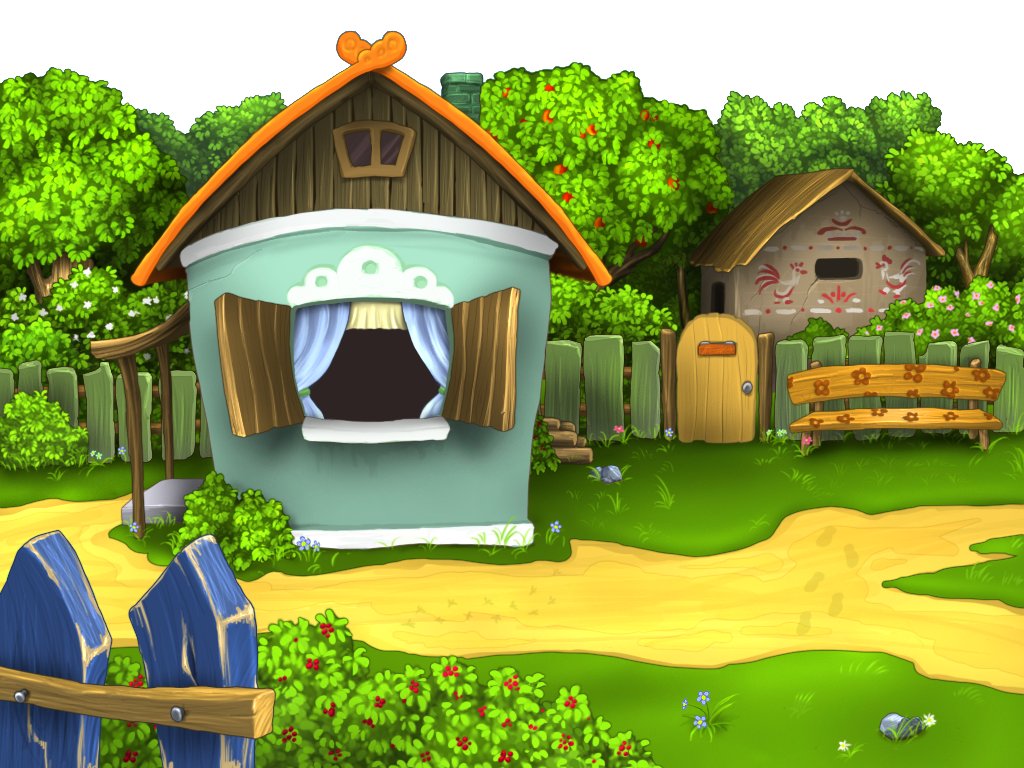 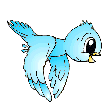 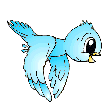 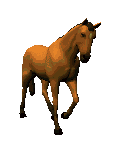 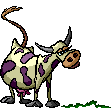 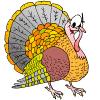 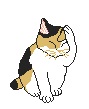 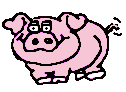 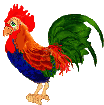 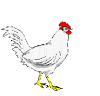 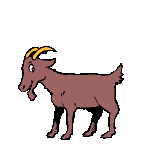 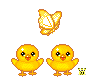 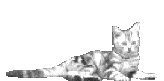 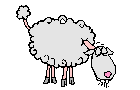 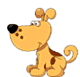 Автор презентации
учитель начальных классов
ГОУ ЦО № 1631
Соколова Татьяна Владимировна